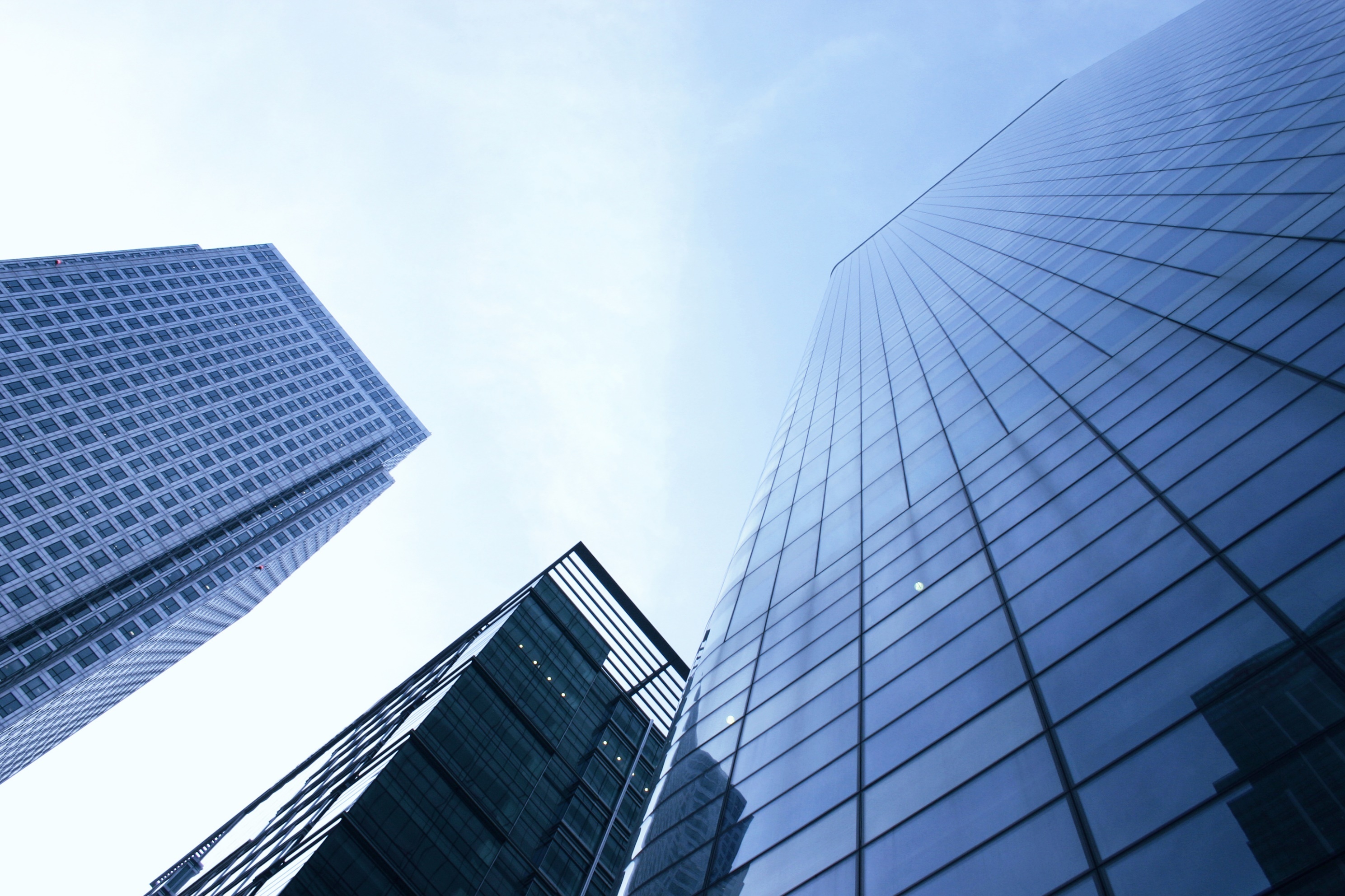 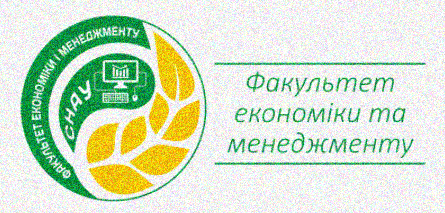 Цінова політика
Олена Шумкова, к.е.н., доцент
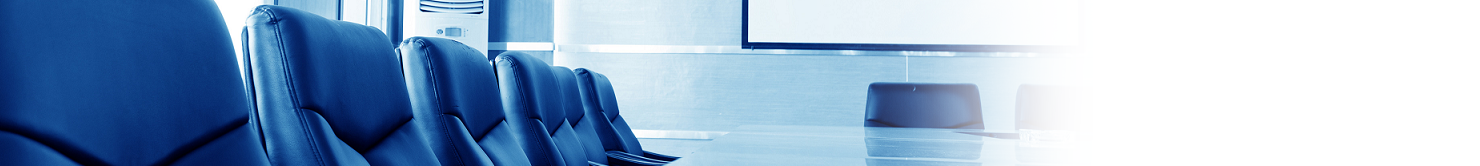 Перш ніж обрати дисципліну дайте відповідь на такі питання:
1
2
Які знання я хочу отримати?
3
Які навички я хочу засвоїти?
4
Де я зможу використати отримані знання та придбані навички?
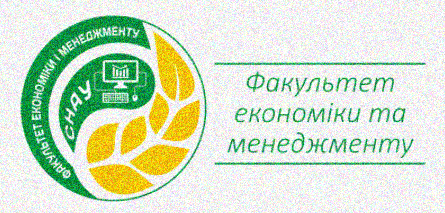 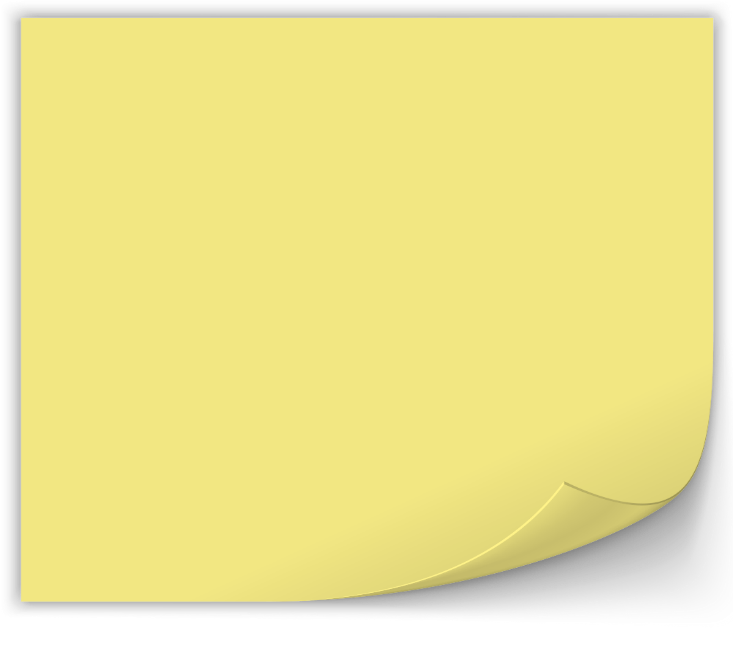 Мене цікавить…
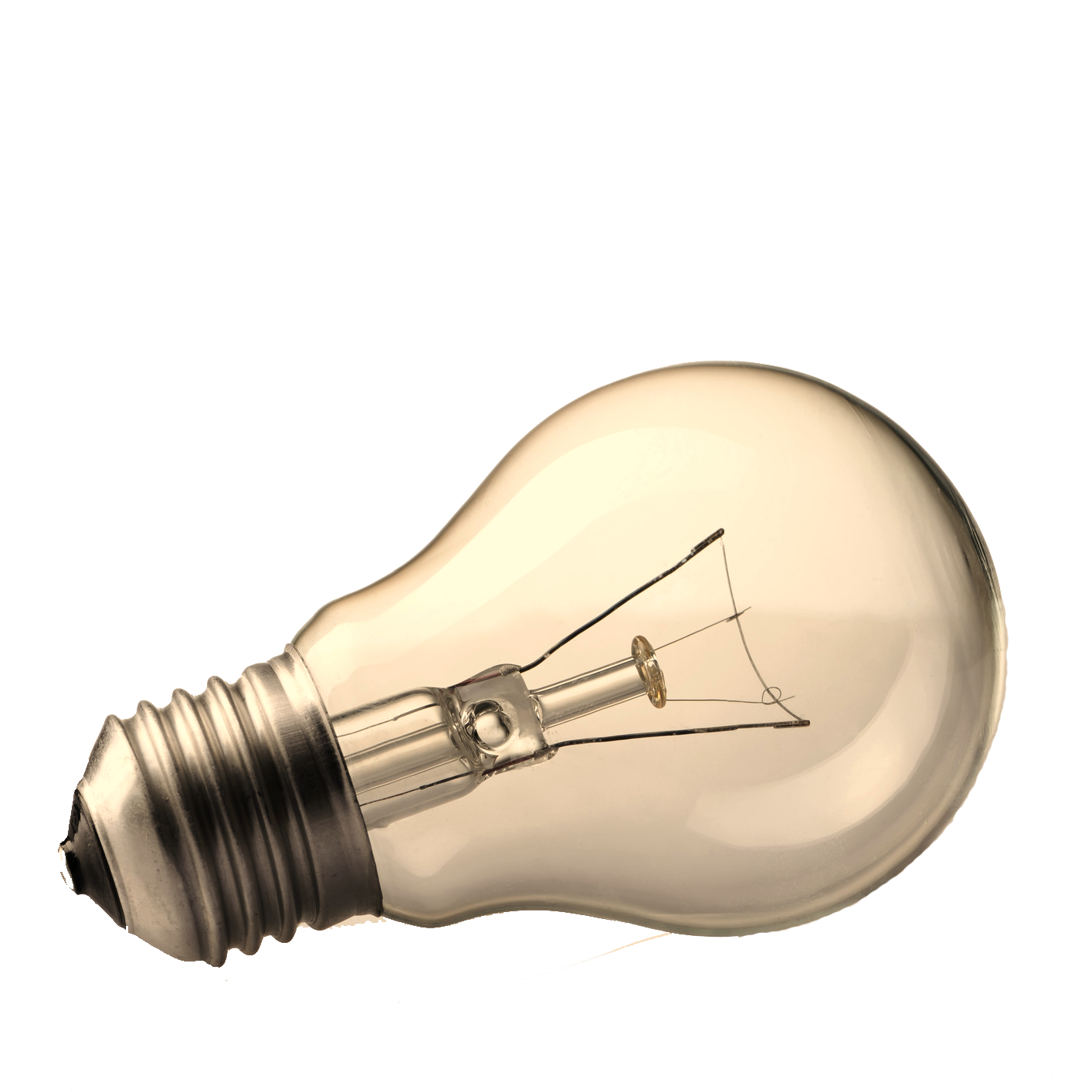 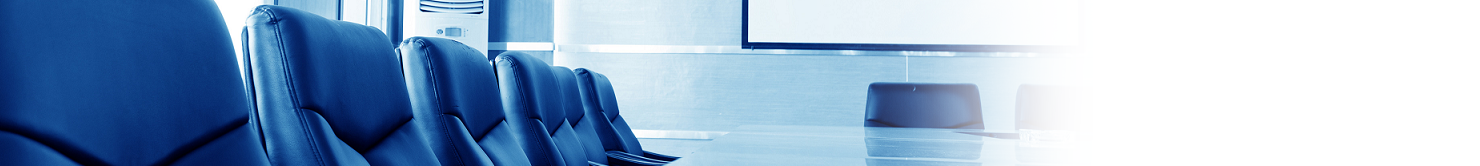 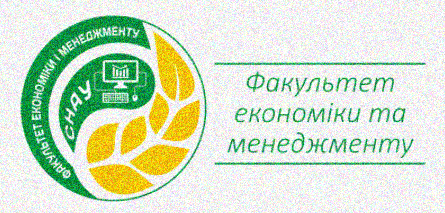 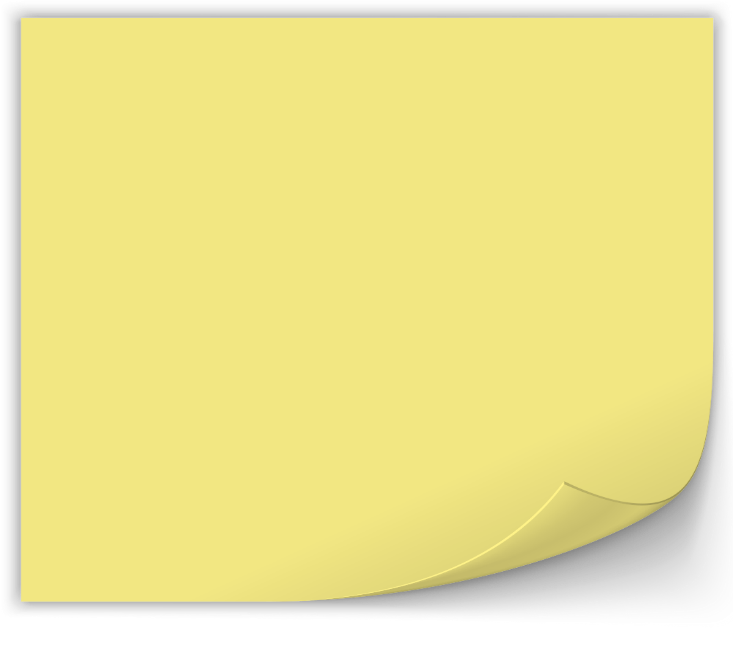 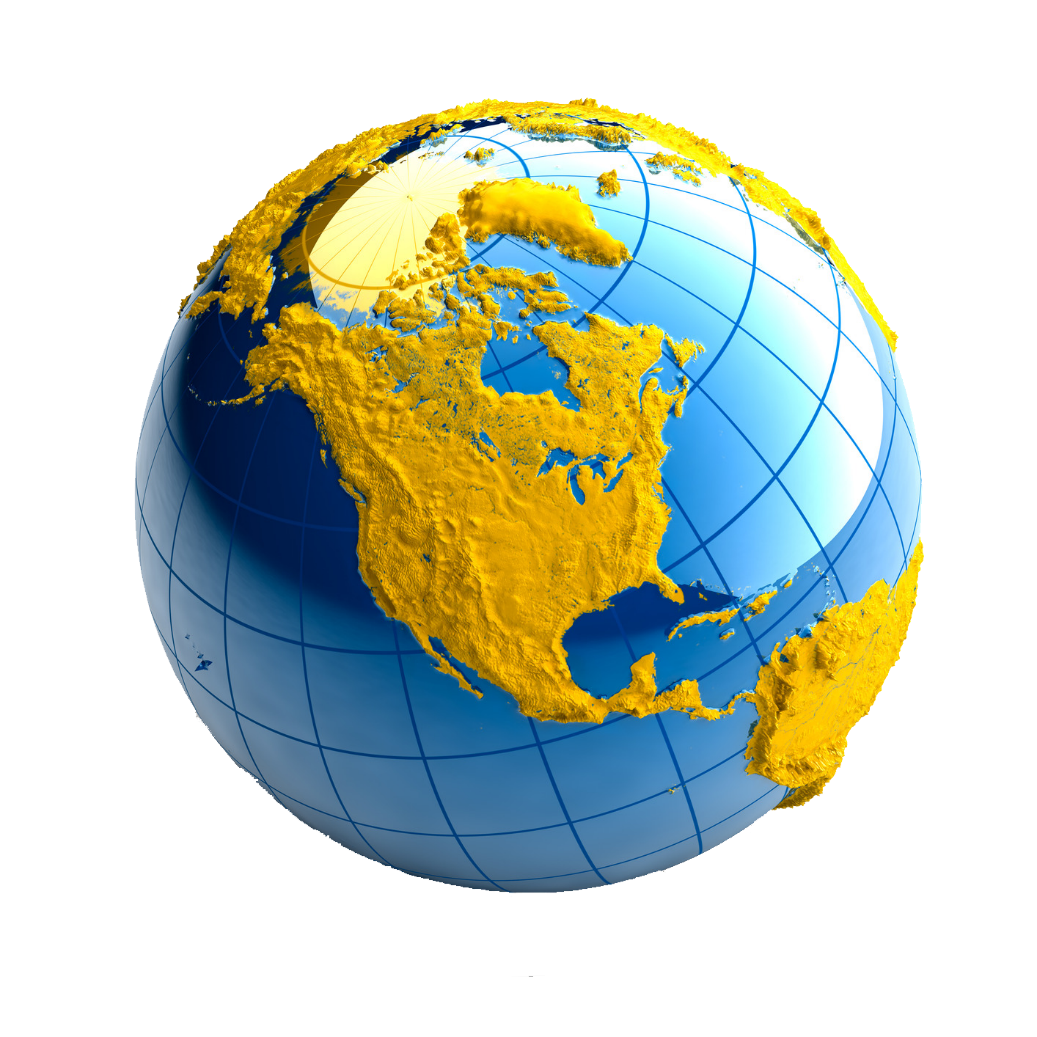 Мета дисципліни:
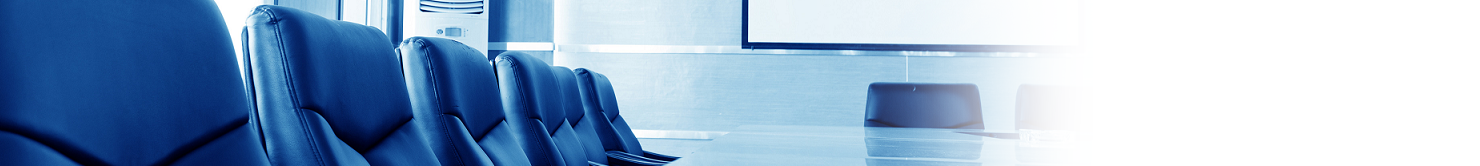 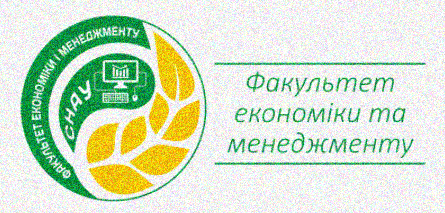 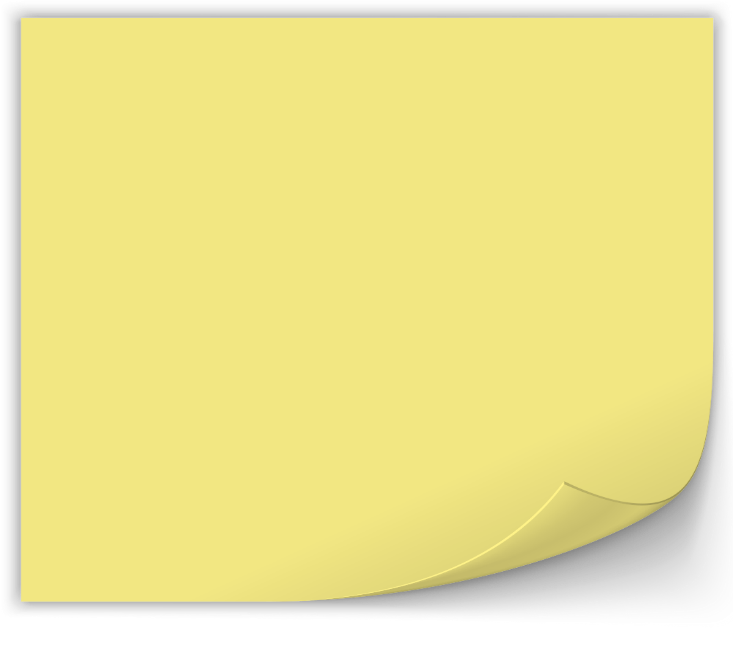 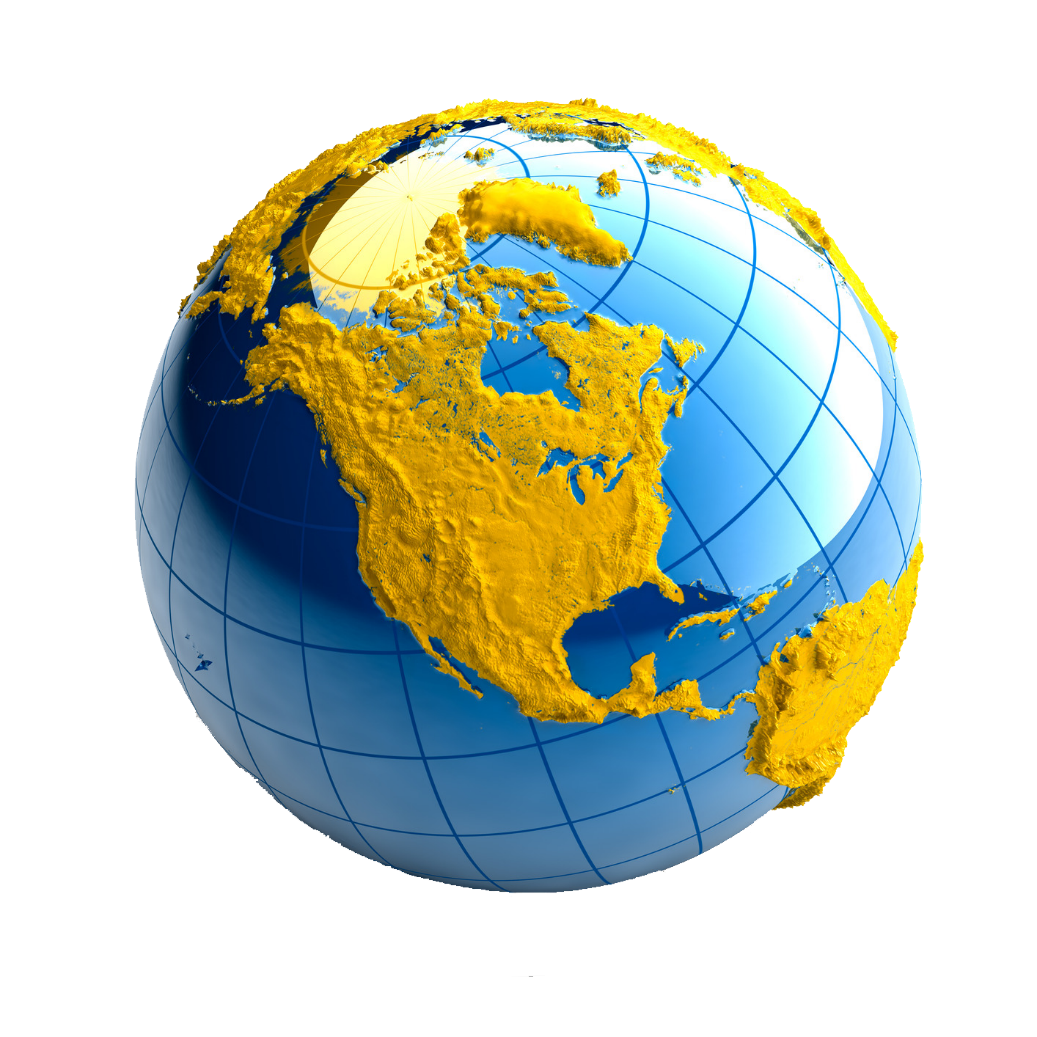 Детальніше…
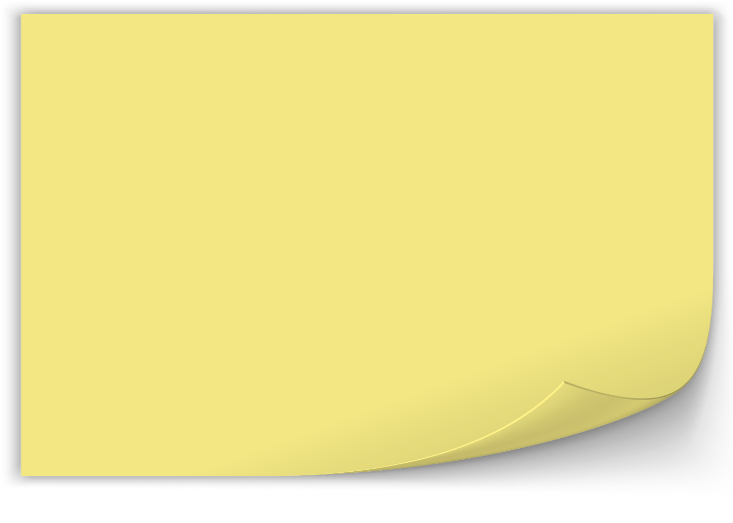 Зміст дисципліни
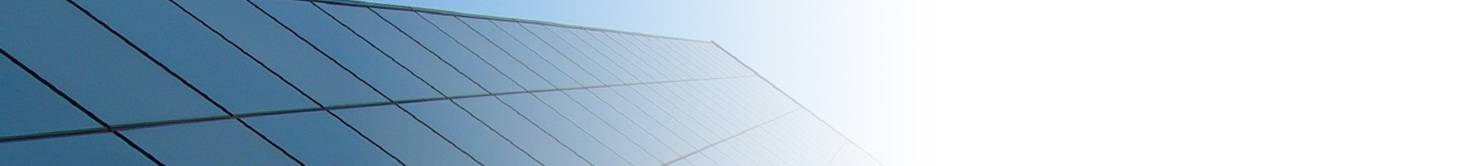 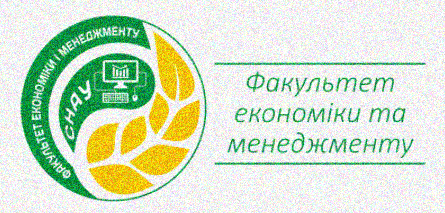 Тема 1. Сутність і роль цінової політики в сучасній економіці.
Тема 2. Формування цінової політики.
Тема 3. Система цін та їх класифікація.
Тема 4. Фактори та методи ціноутворення.
Тема 5. Загальна характеристика цінових стратегій.
Тема 6. Маркетингове дослідження в пpoцeci реалізації цінової політики.
Тема 7. Взаємозв’язок цін і інфляції.
Тема 8. Помилки і ризики у встановленні ціни.
Тема 9. Правове регулювання ціноутворення в Україні.
Сутність і роль цінової політики в сучасній економіці.